Botnet of Things: Cybersecurity
Prabhas Chongstitvatana
Faculty of Engineering
Chulalongkorn University
A botnet is a collection of internet-connected devices, which may include PCs, servers, mobile devices and internet of things devices that are infected and controlled by a common type of malware. Users are often unaware of a botnet infecting their system.
Botnets can be used to perform distributed denial-of-service attack (DDoS attack), steal data, send spam, and allows the attacker to access the device and its connection. The owner can control the botnet using command and control (C&C) software.

Wikipedia
What is Internet of Things
Network of Physical Objects

Embedded systems with electronics, software, sensors

Enable objects to exchange data with manufacturer, operator, other devices through network infrastructure
Allow remote control
Direct integration = computer + physical world

Result:  Automation in all fields
Smart Cities
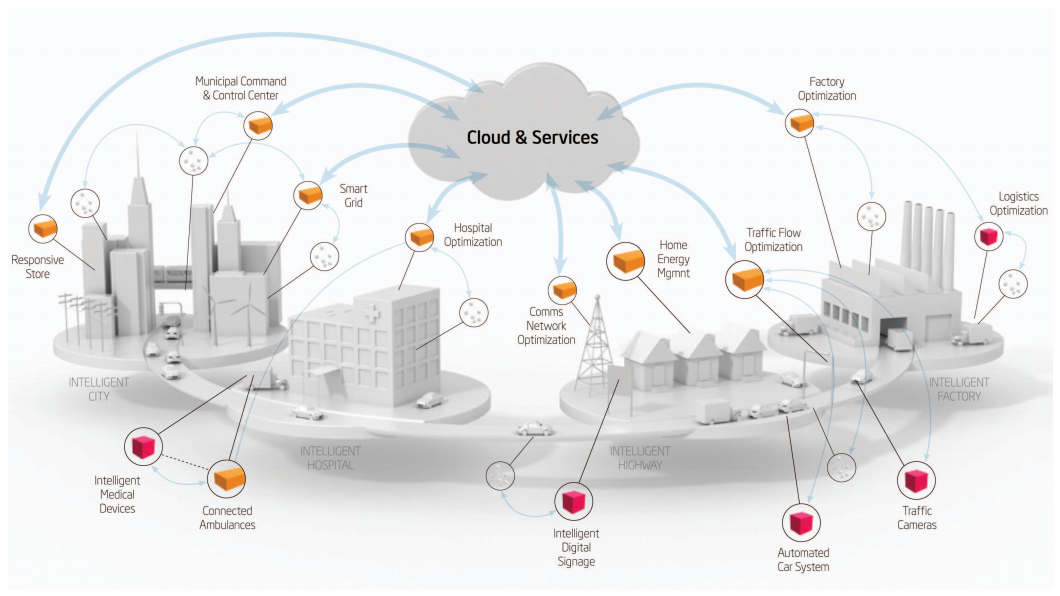 Cybersecurity
Friday 21 October 2016
Mirai
23 December 2015
Most affected were consumers of «Prykarpattyaoblenergo» (Ukrainian: Прикарпаттяобленерго; servicing Ivano-Frankivsk Oblast): 30 substations were switched off, about 230 thousands people were left without electricity for a period from 1 to 6 hours.
More Information
Search  “Prabhas Chongstitvatana”
Get to my homepage
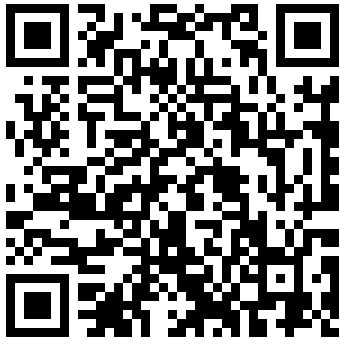